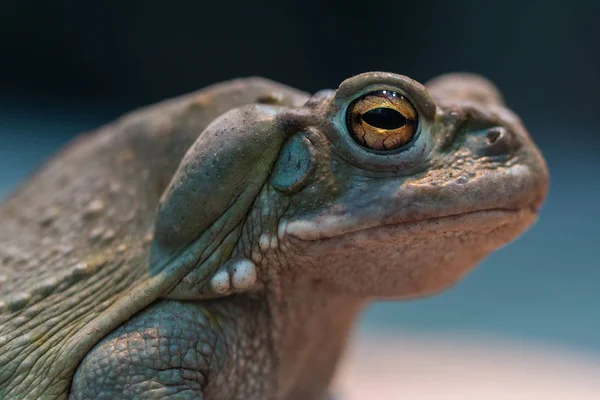 BUFOTENÍN
Filip Krištof 3. A
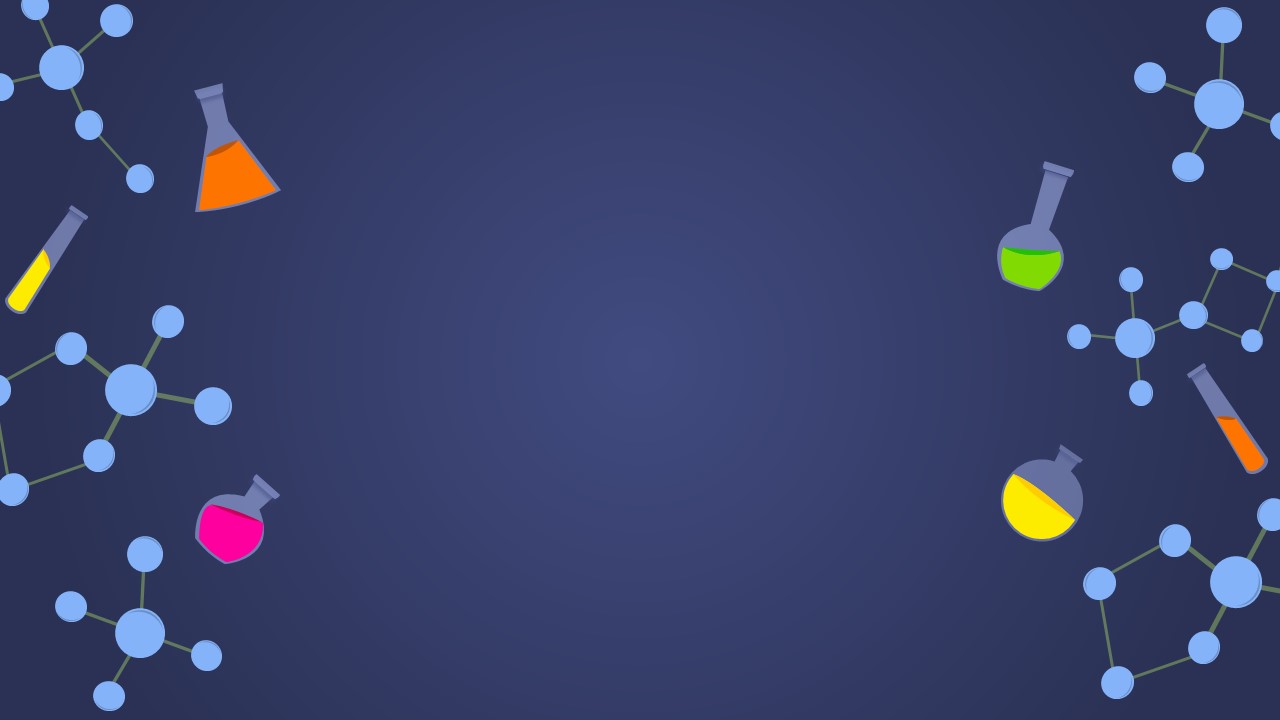 Halucinogénny alkaloid
V mnohých rastlinách
V zmesi, ktorú obsahuje koža Ropuchy Coloradskej
Používa sa aj ako droga – olizovaním kože ropúch alebo fajčením usušenej kože 
O užívaní jedu – film Bufo Alvarius – The Underground Secret (2017)
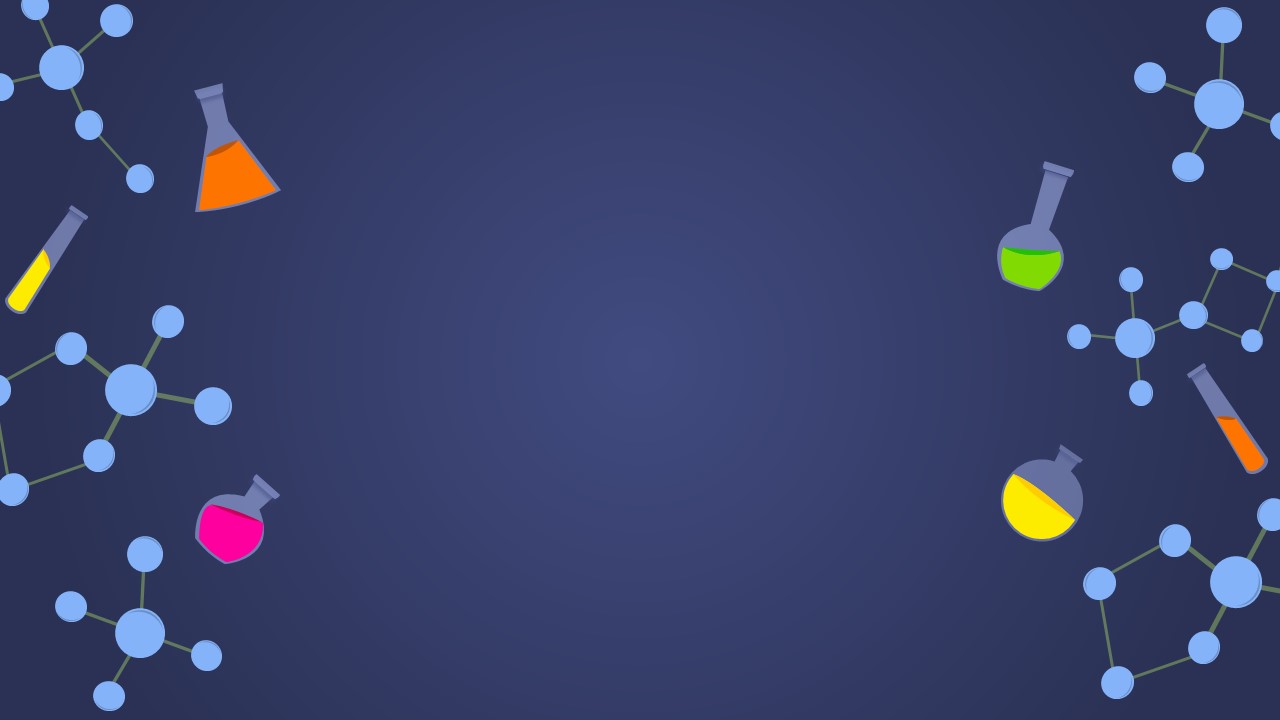 Patrí do skupiny bufotoxínov
Pri zmiešaní so srdcovými steroidmi spôsobuje infarkt
Veľmi podobný – psilocín – psychotropná látka, líši sa polohou  -OH skupiny, nachádza sa v hubách (napr. lysohlávkach)
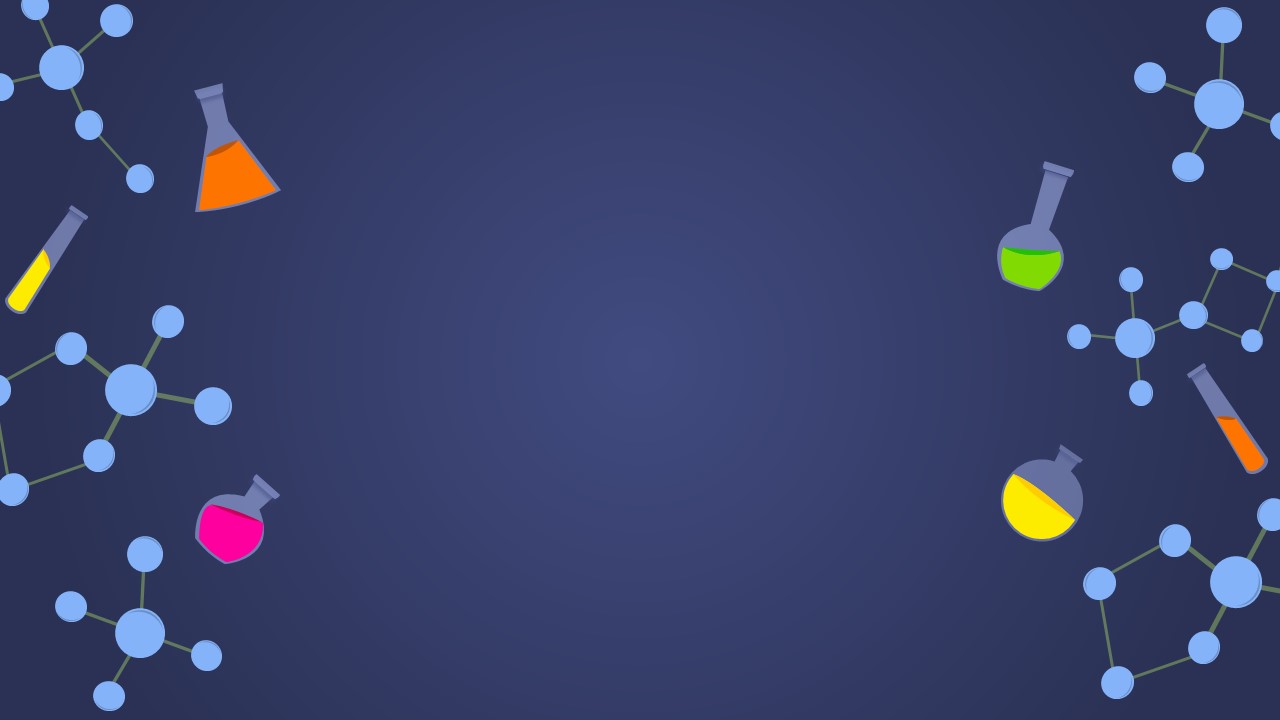 Vzorec bufotenínu
Heterocyklická zlúčenina - indol
Ropucha coloradská
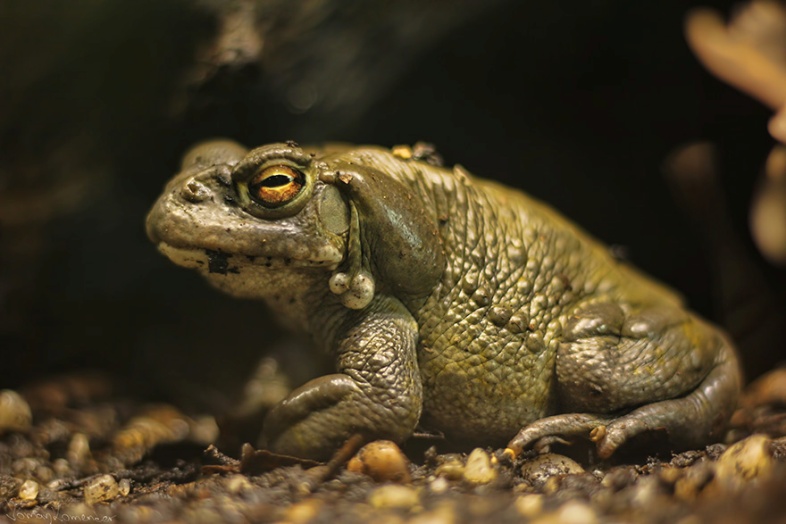 Iný názov: Bufo Alvarius alebo Incilius Alvarius
Výskyt: Severné Mexiko, juhozápad USA, rieka Colorado
Potrava: malé hlodavce, plazy, žaby, hmyz (mäsožravá)
Aktivita: v noci
Zaujímavosť: jed dokáže usmrtiť aj dospelého psa
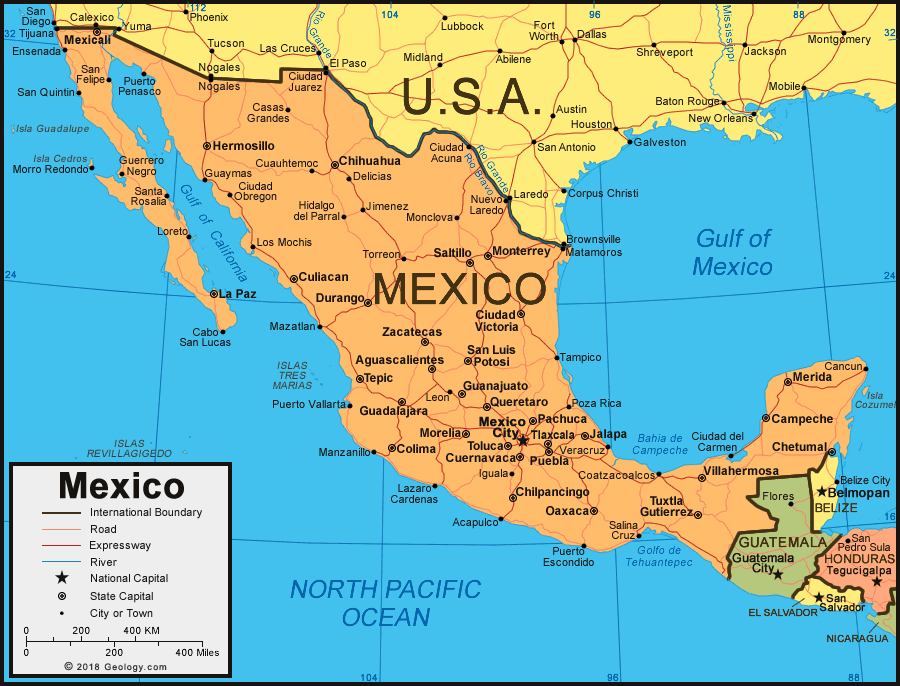 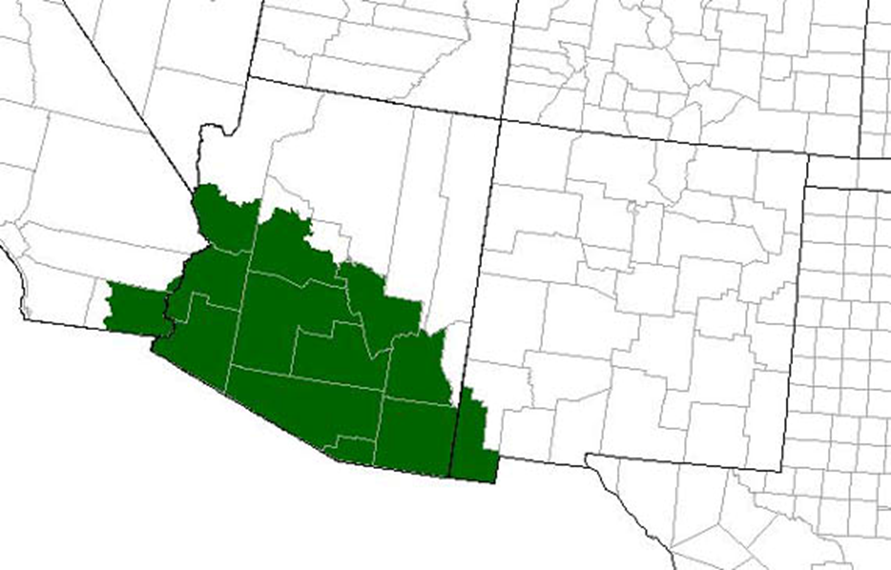 Video
https://www.youtube.com/watch?v=PpESCnOsGog&ab_channel=VICETV
https://www.youtube.com/watch?v=lb20yIVJjDY&ab_channel=GoschaTV1 – trailer k filmu
Existuje aj veľa videí o skúsenostiach ľudí, čo užívali bufotenín, napr. aj Mike Tyson alebo syn prezidenta J. Bidena Hunter
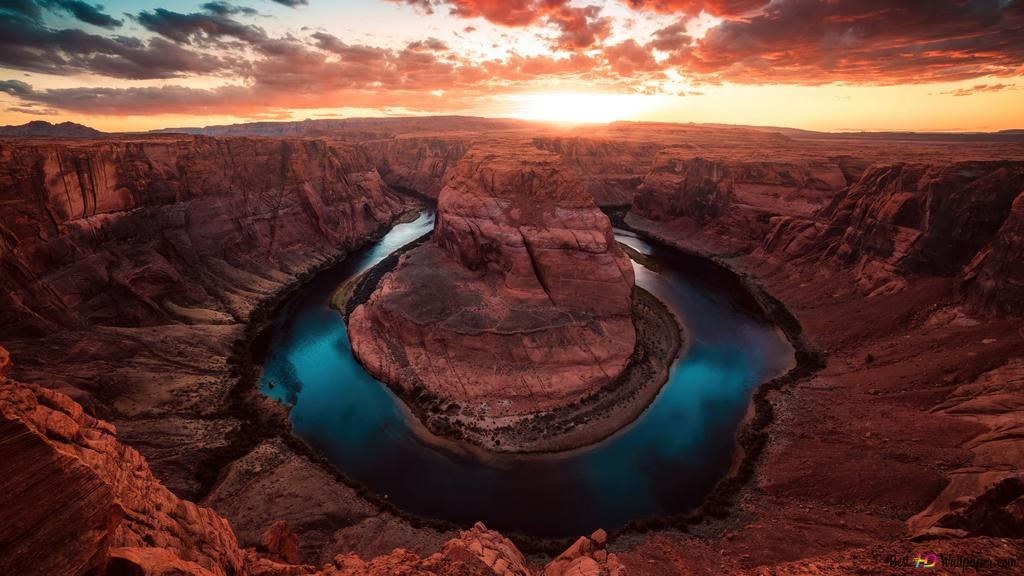 Zdroje:
https://en.wikipedia.org/wiki/Colorado_River_toad?oldid=439319834 
https://cs.wikipedia.org/wiki/Psilocin 
https://en.wikipedia.org/wiki/Bufotenin 
www.nahuby.sk
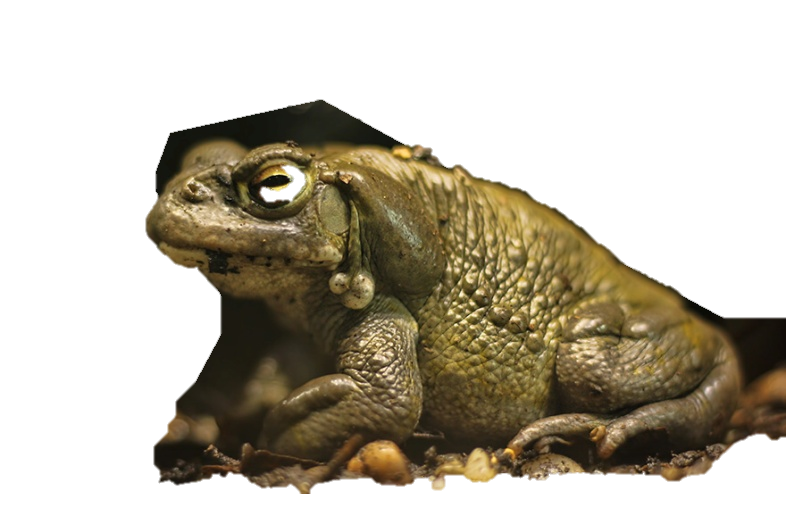 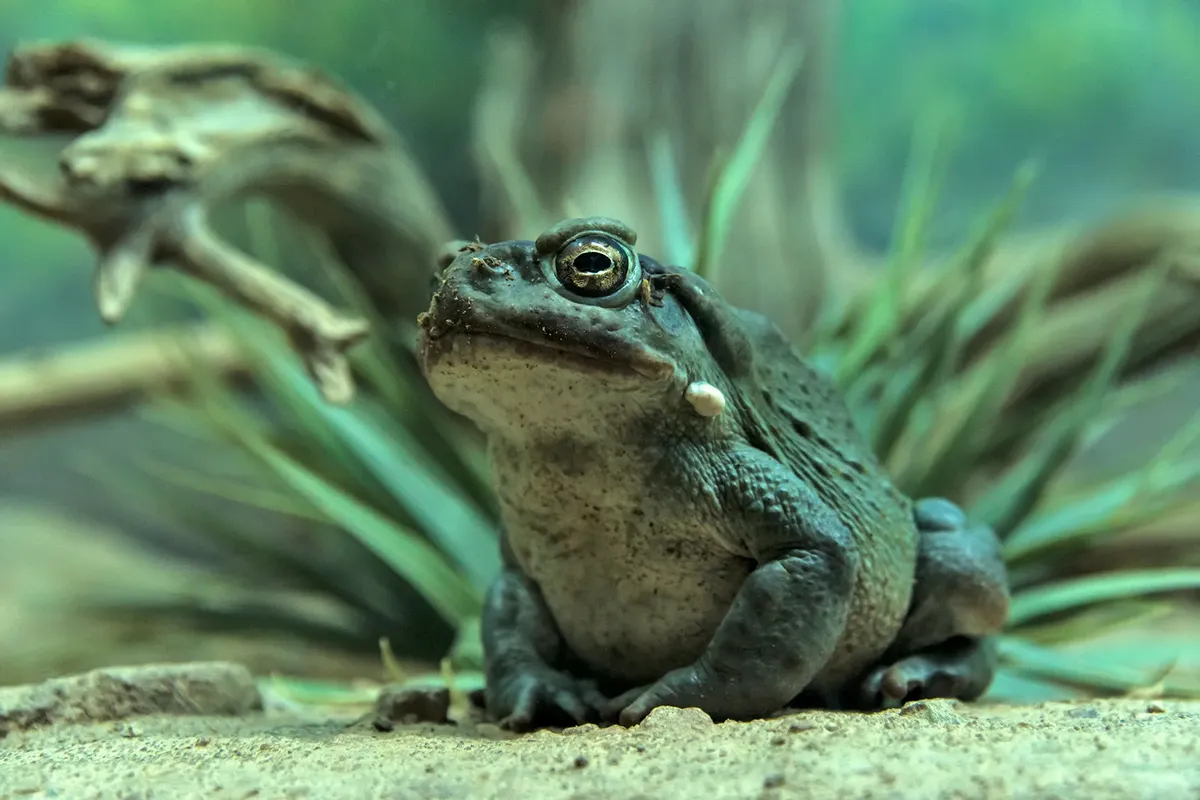 Ďakujem za pozornosť